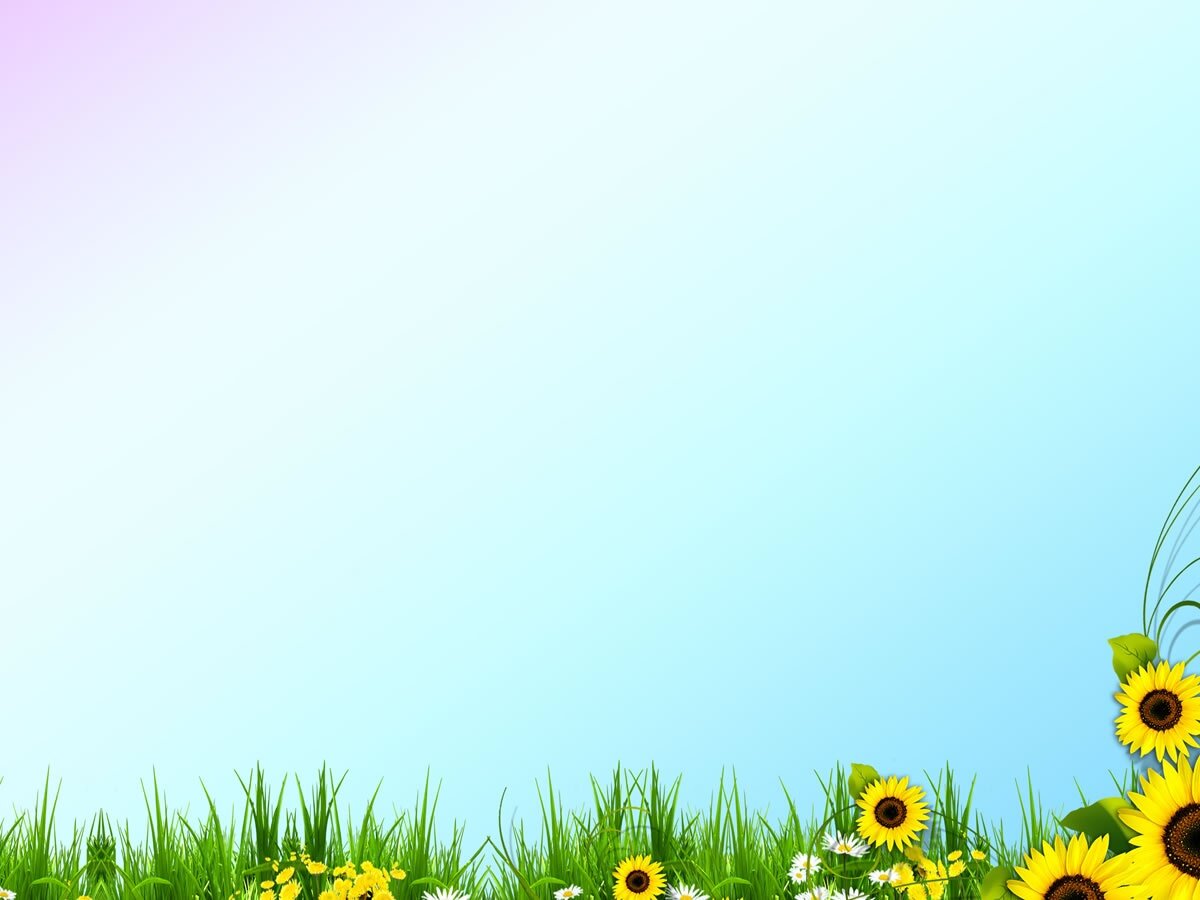 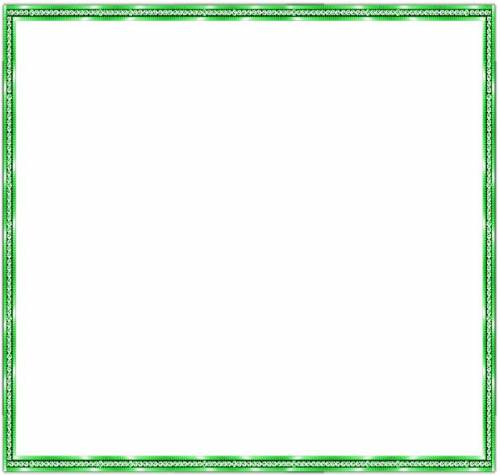 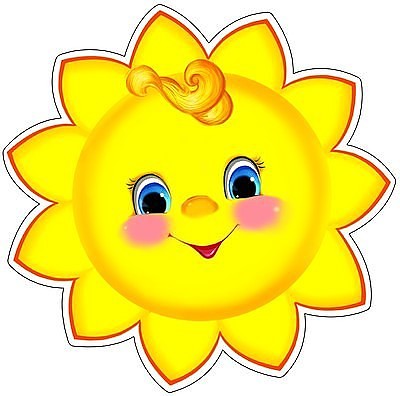 Домашние птицы
Видеоматериал к НОД 
по ознакомлению с окружающим миром в средней группе
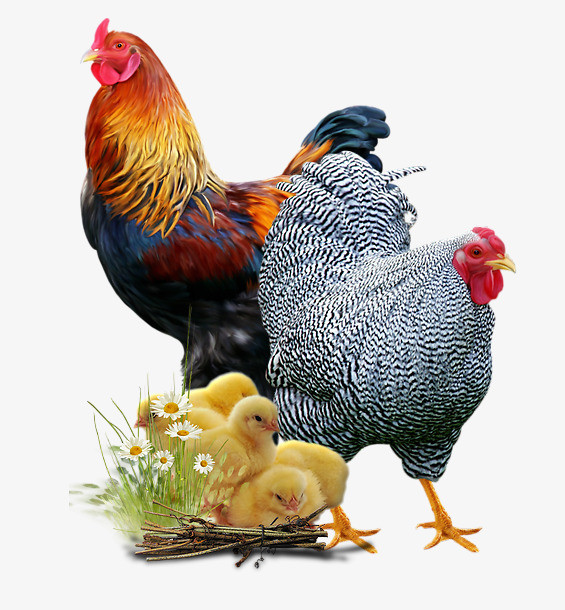 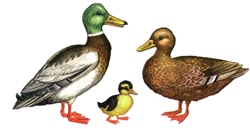 Подготовила: Соларева Г. И.
МБДОУ №55 «Хрусталик» г. Керчь
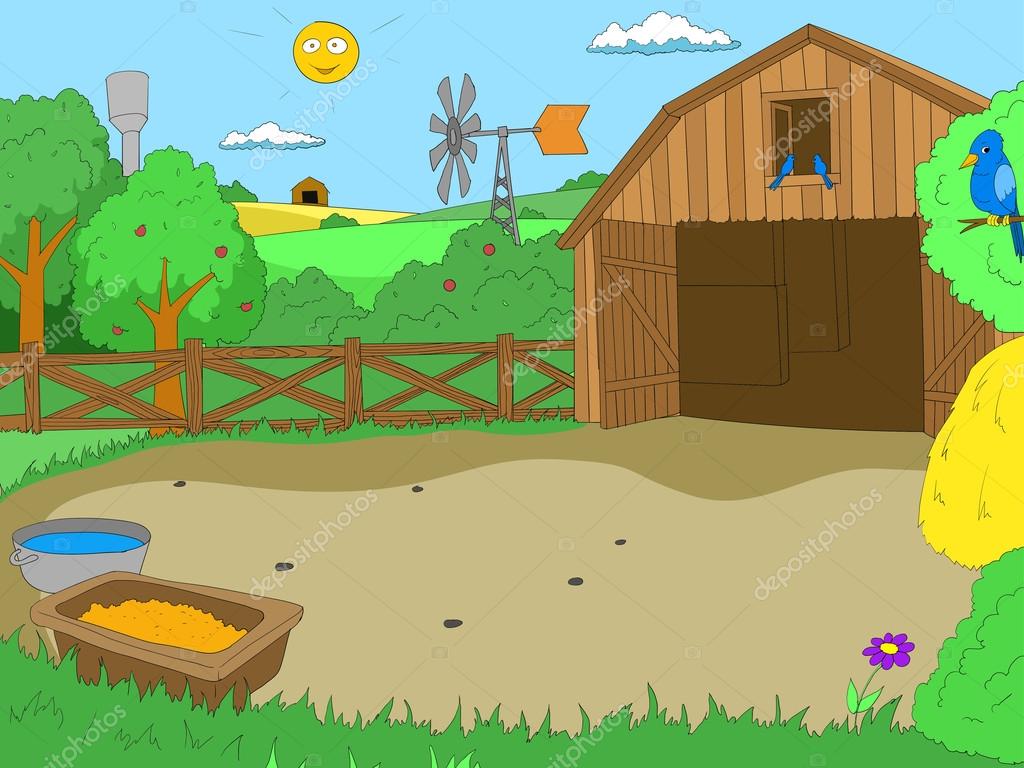 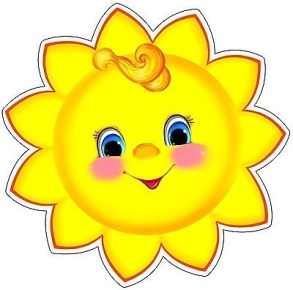 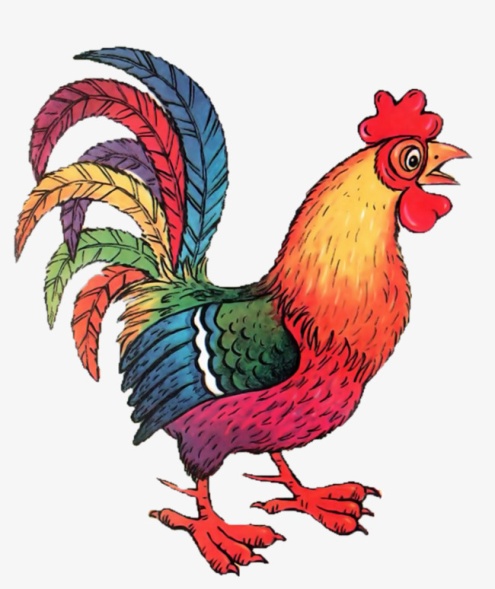 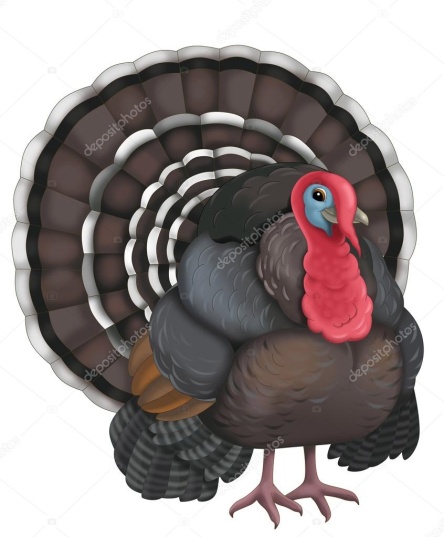 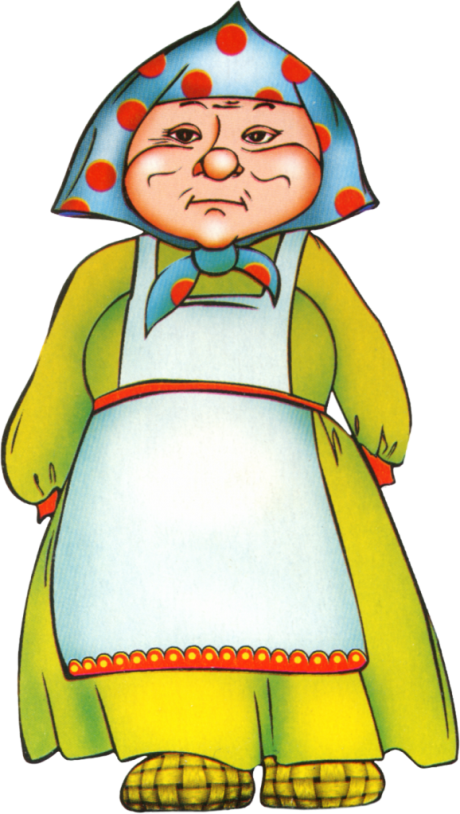 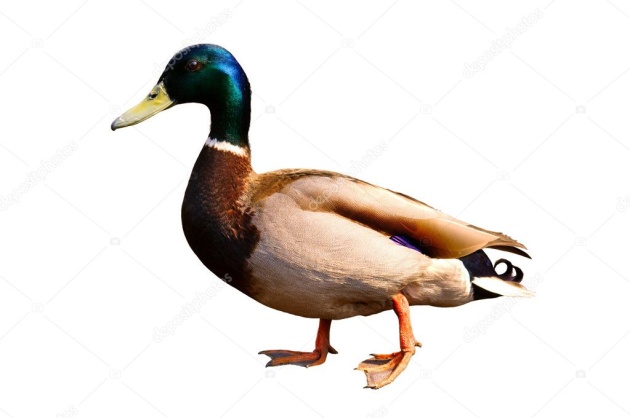 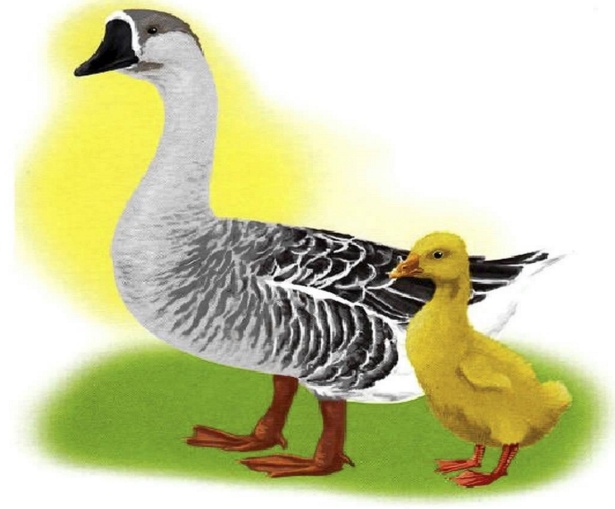 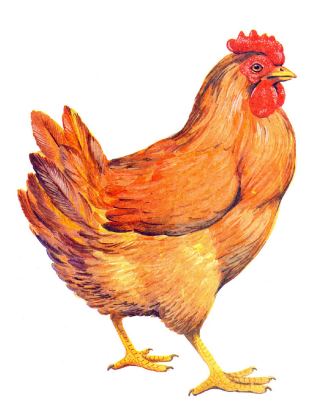 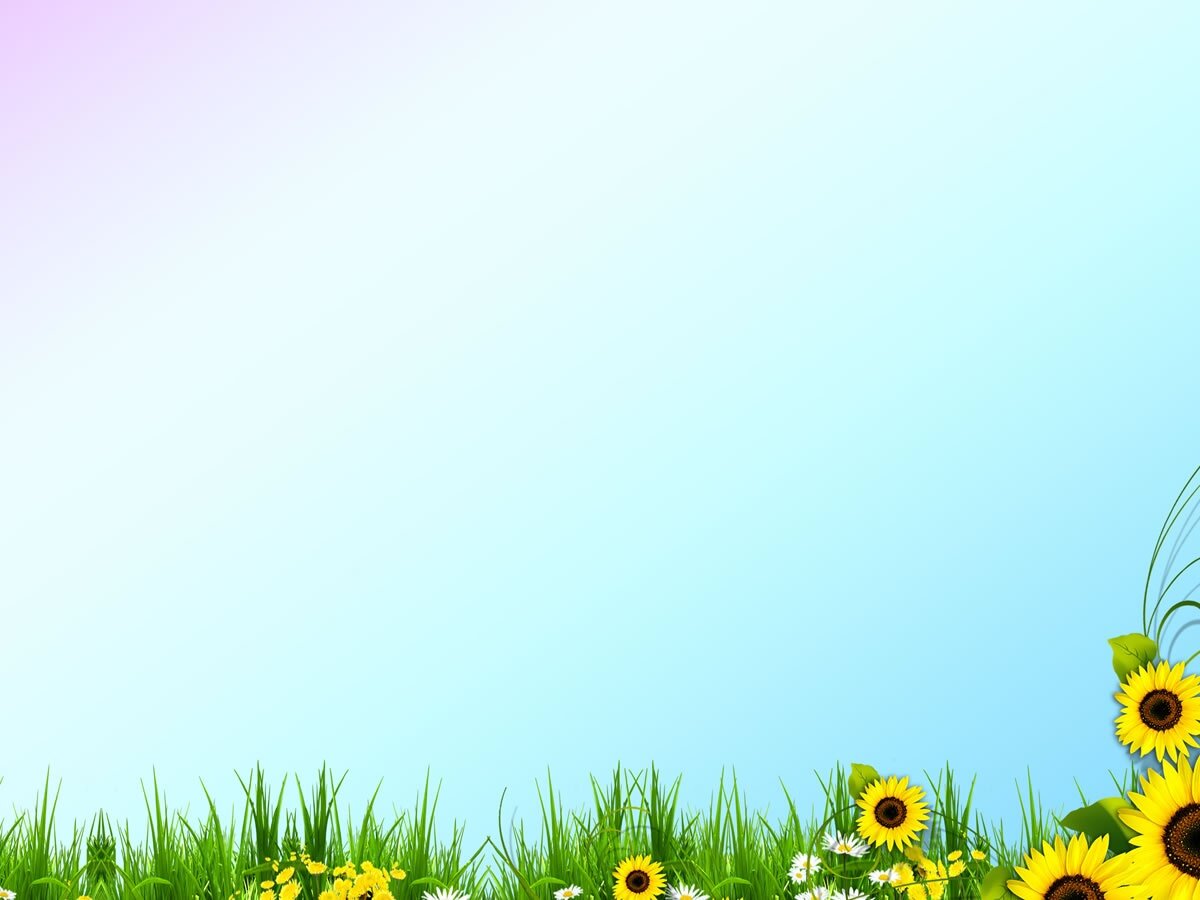 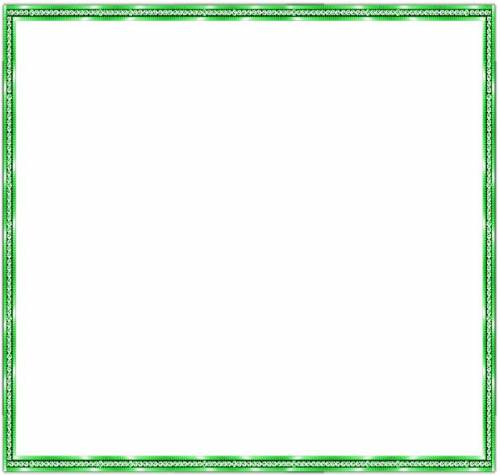 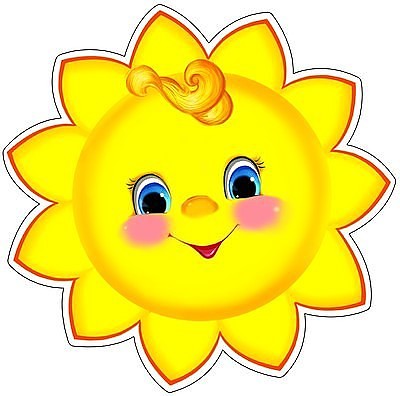 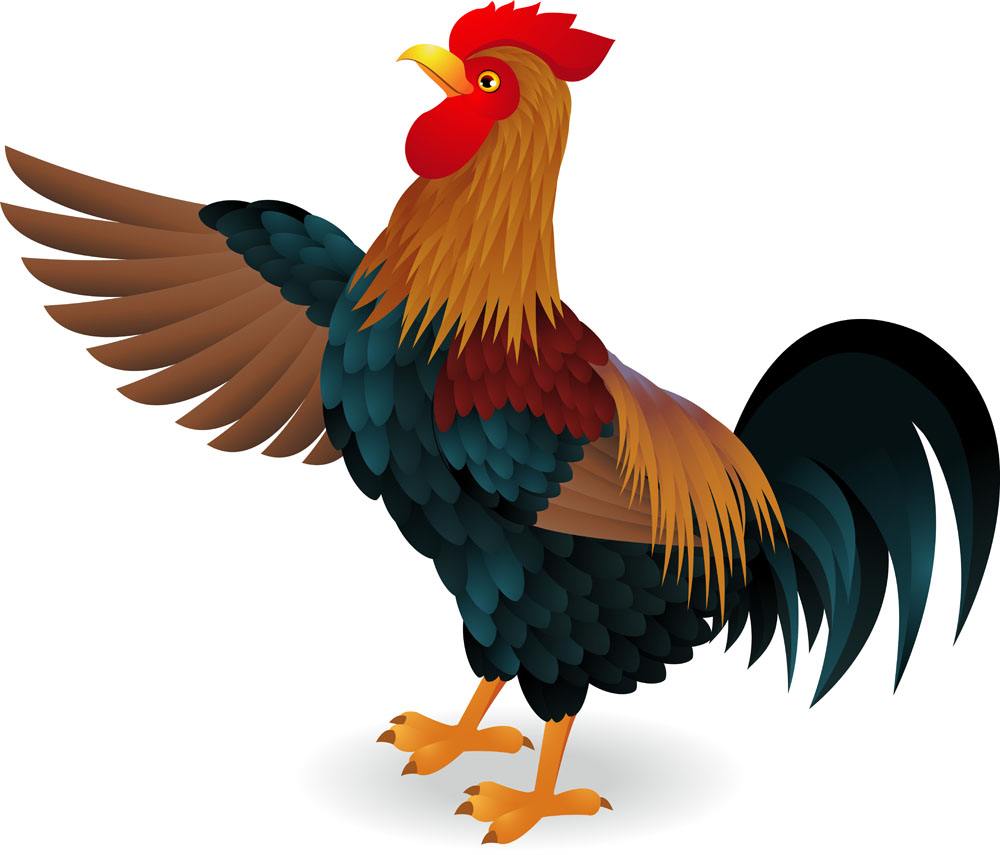 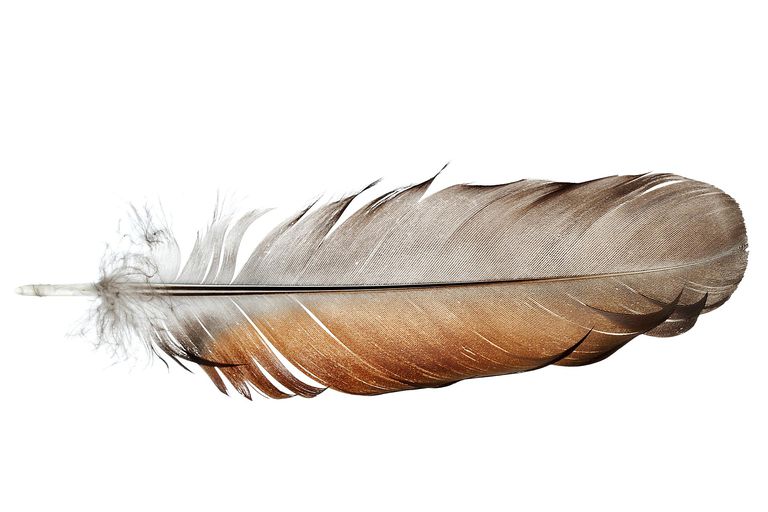 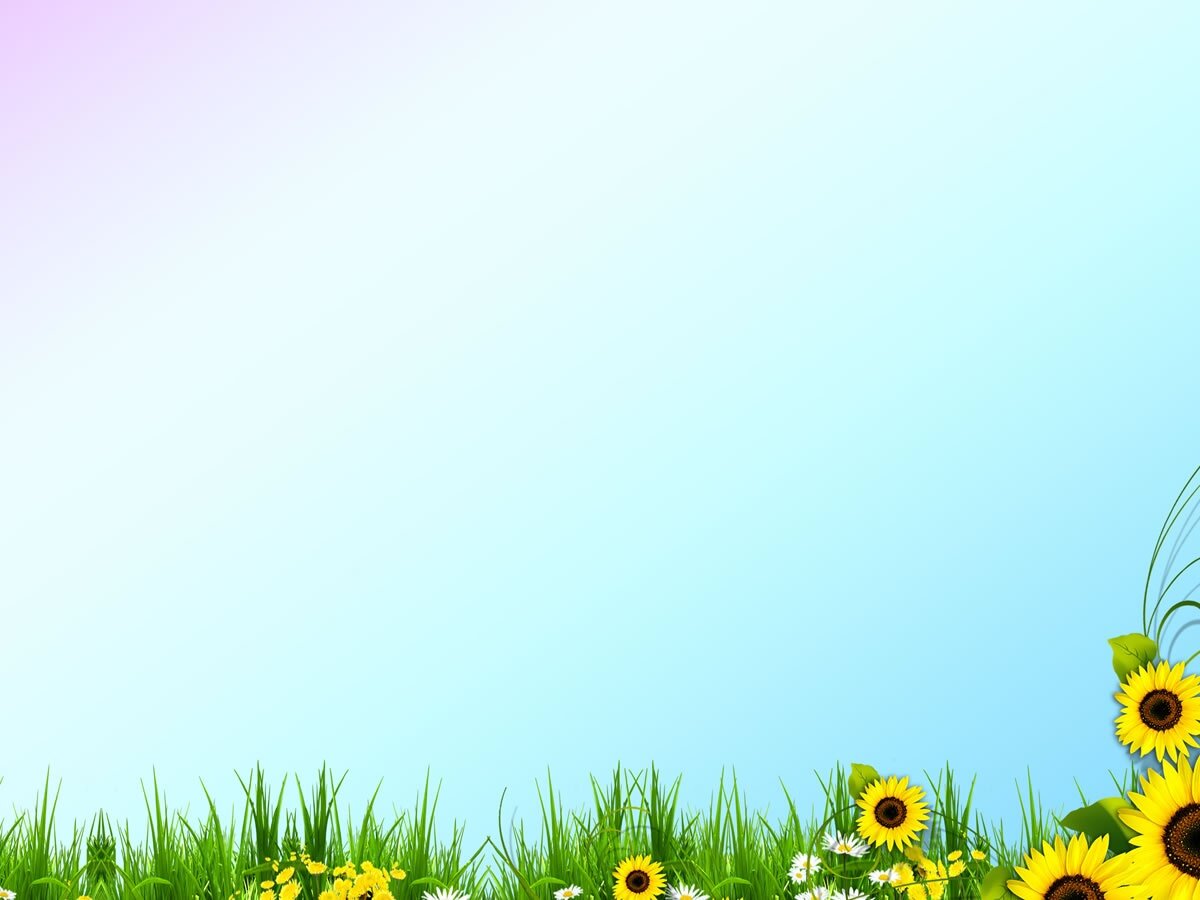 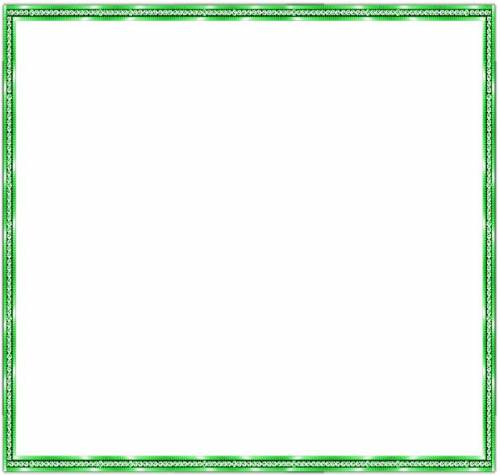 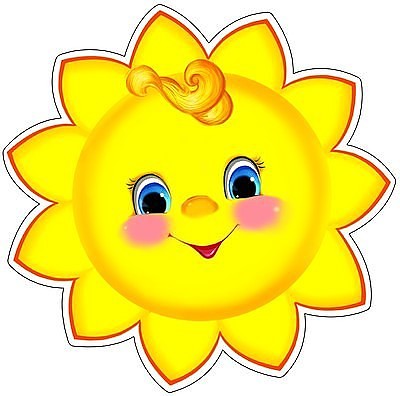 Куриная семья
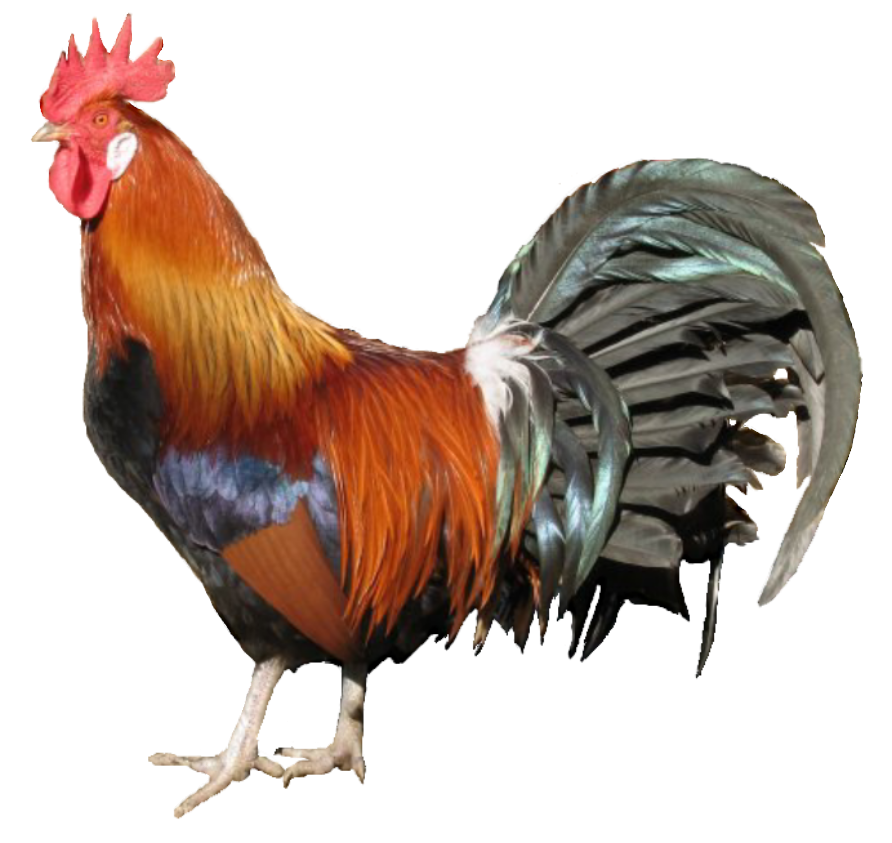 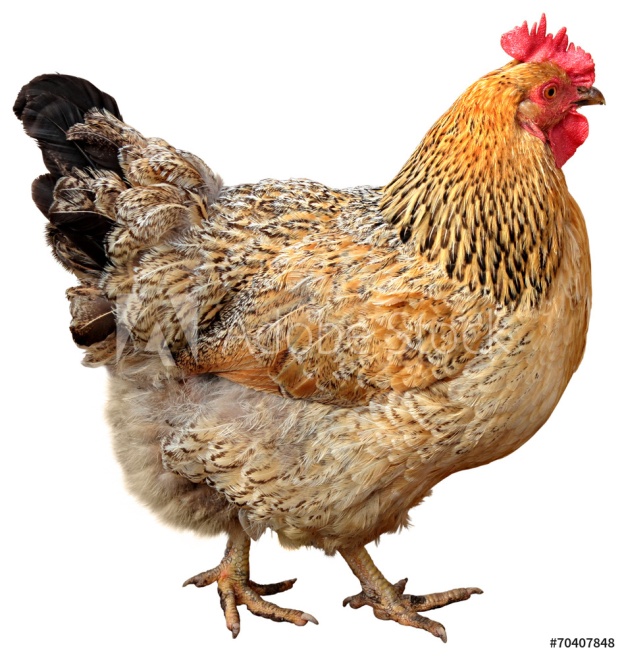 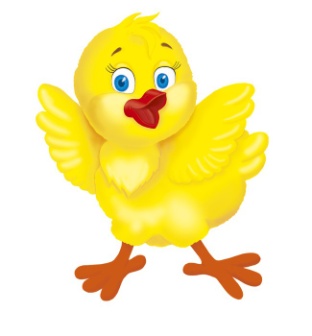 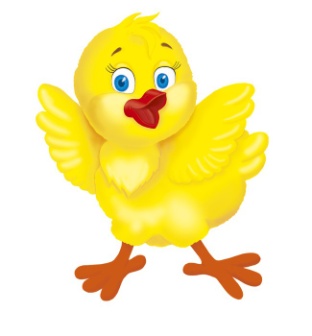 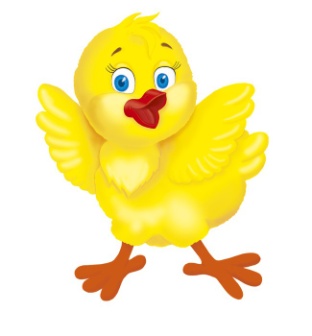 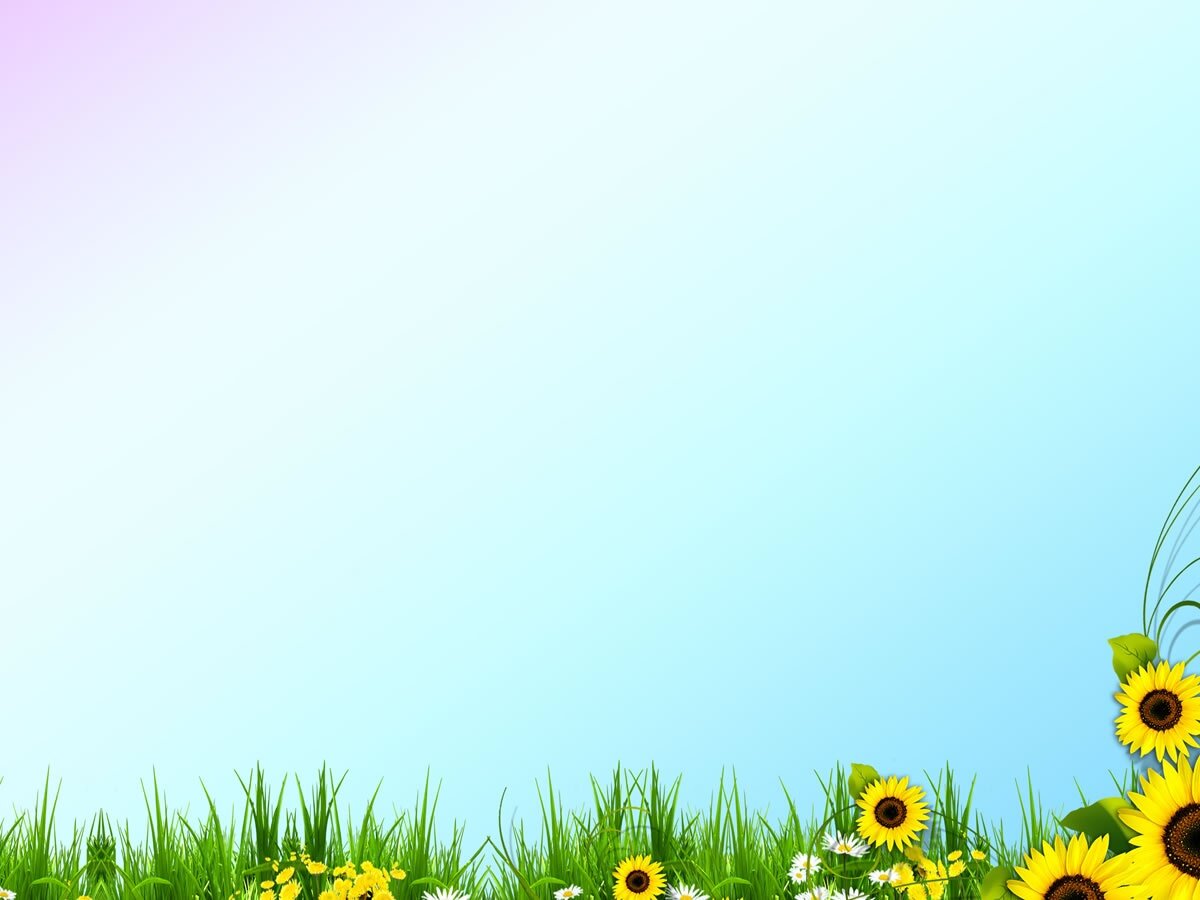 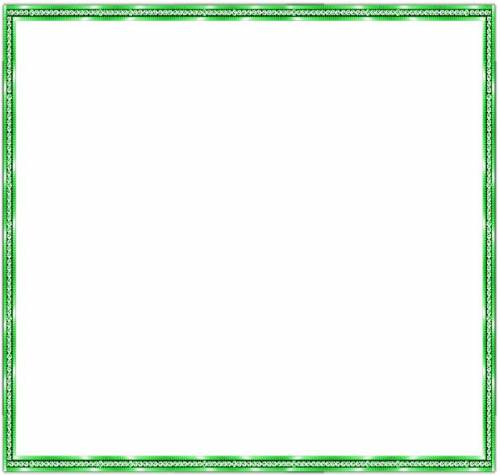 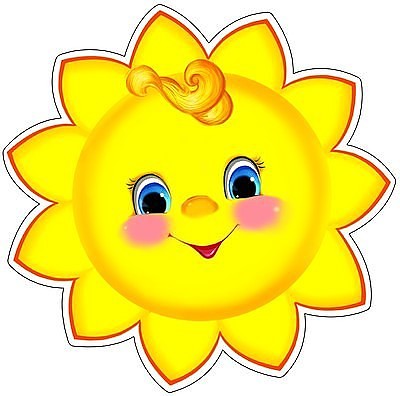 Утиная семья
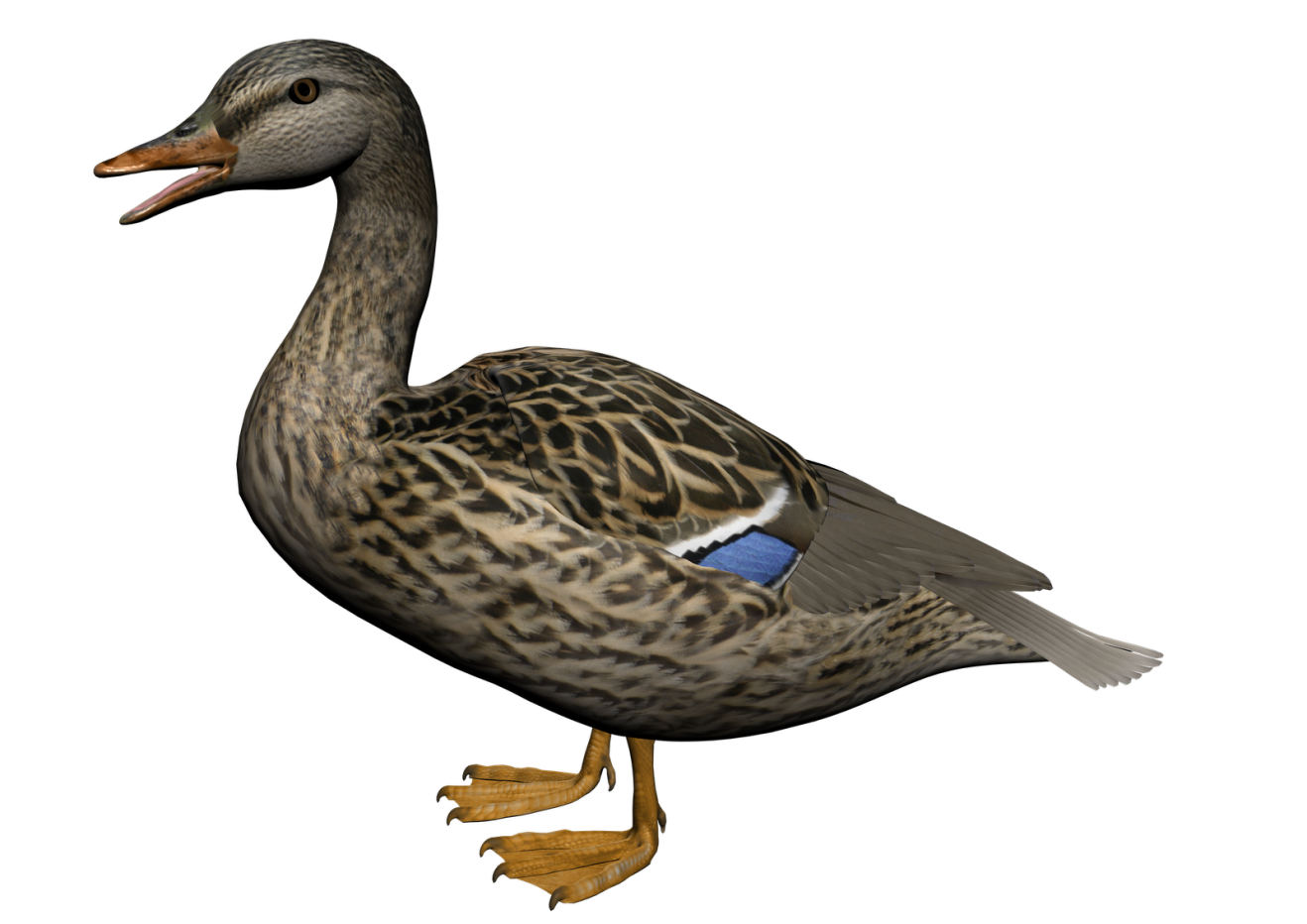 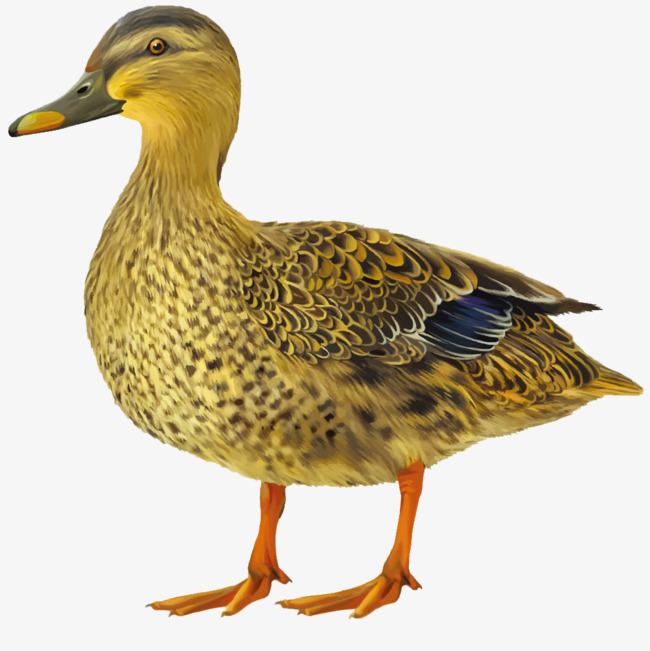 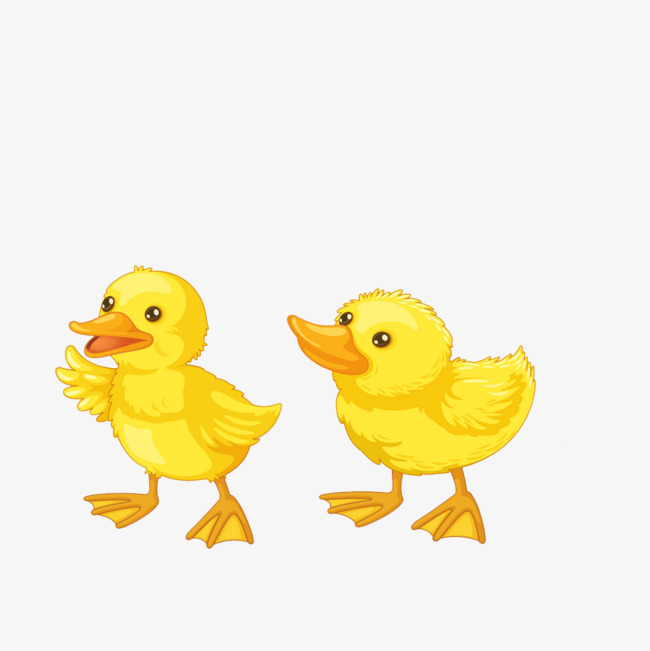 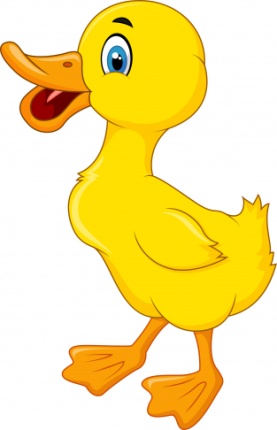 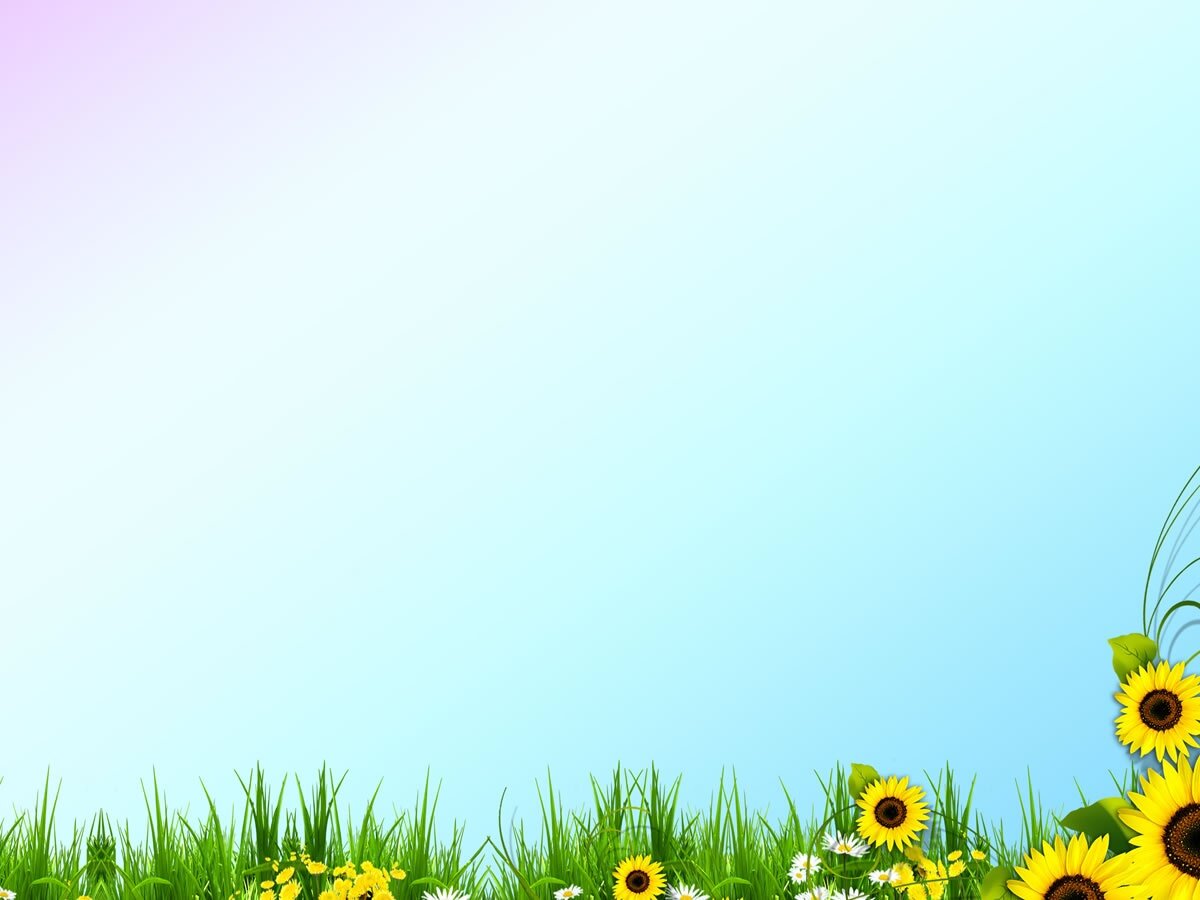 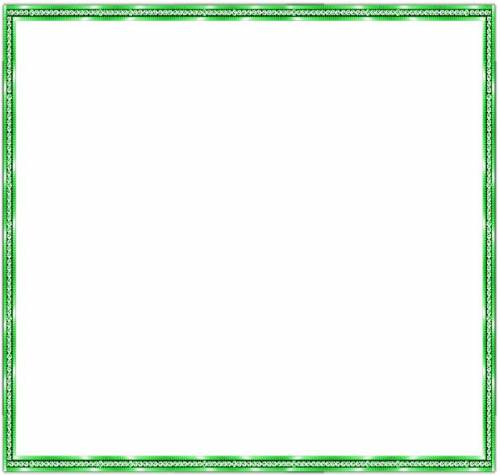 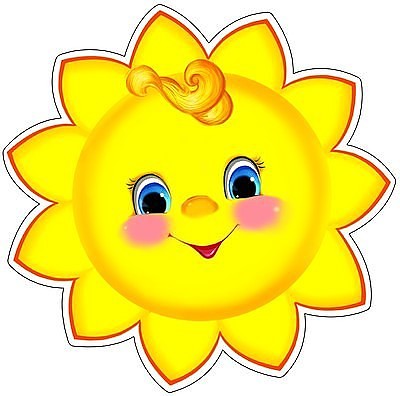 Гусиная семья
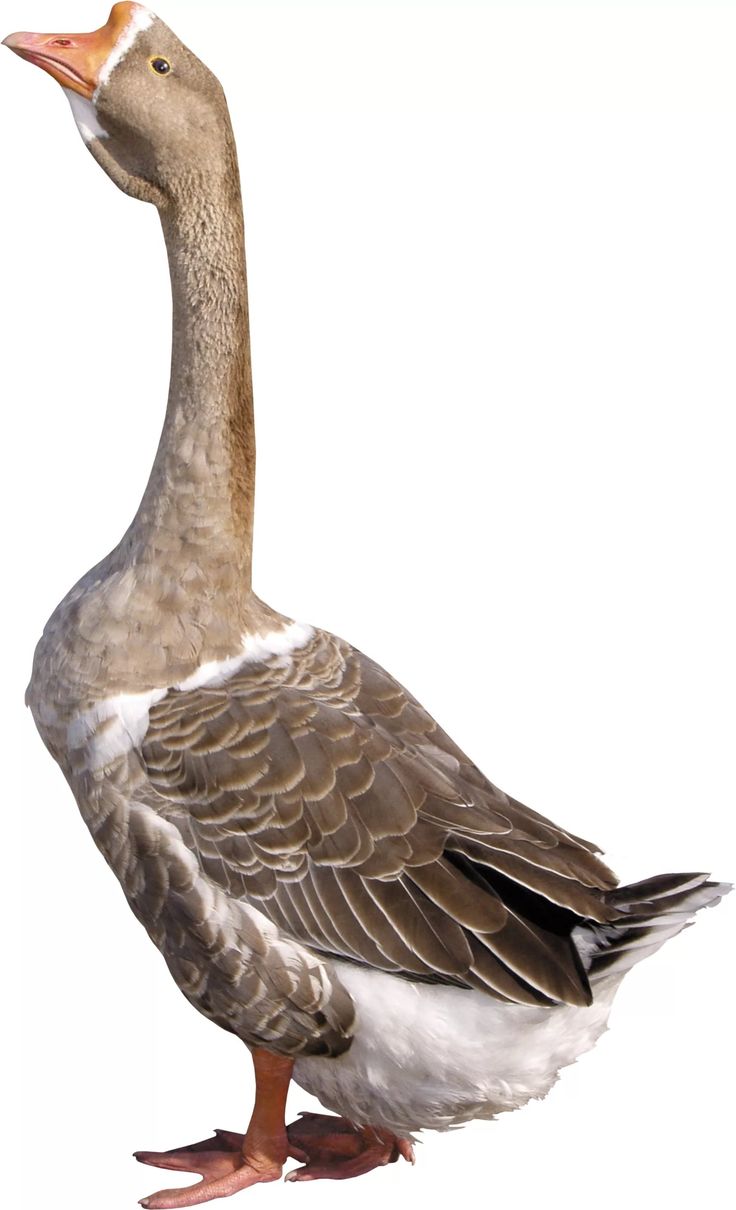 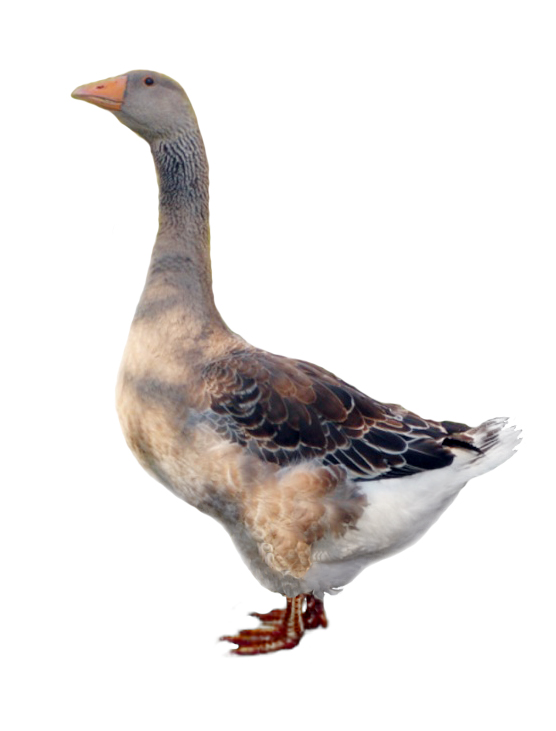 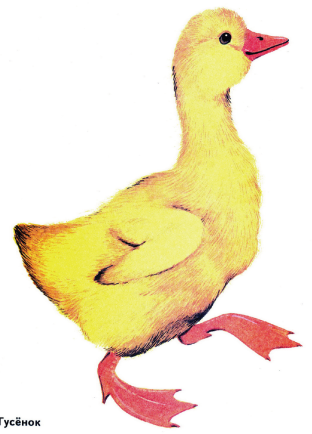 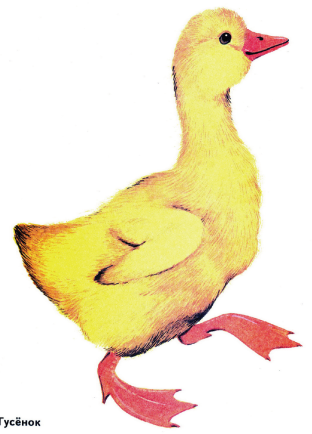 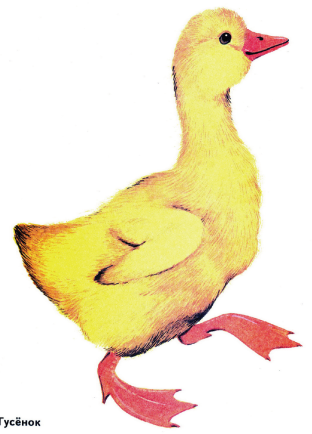 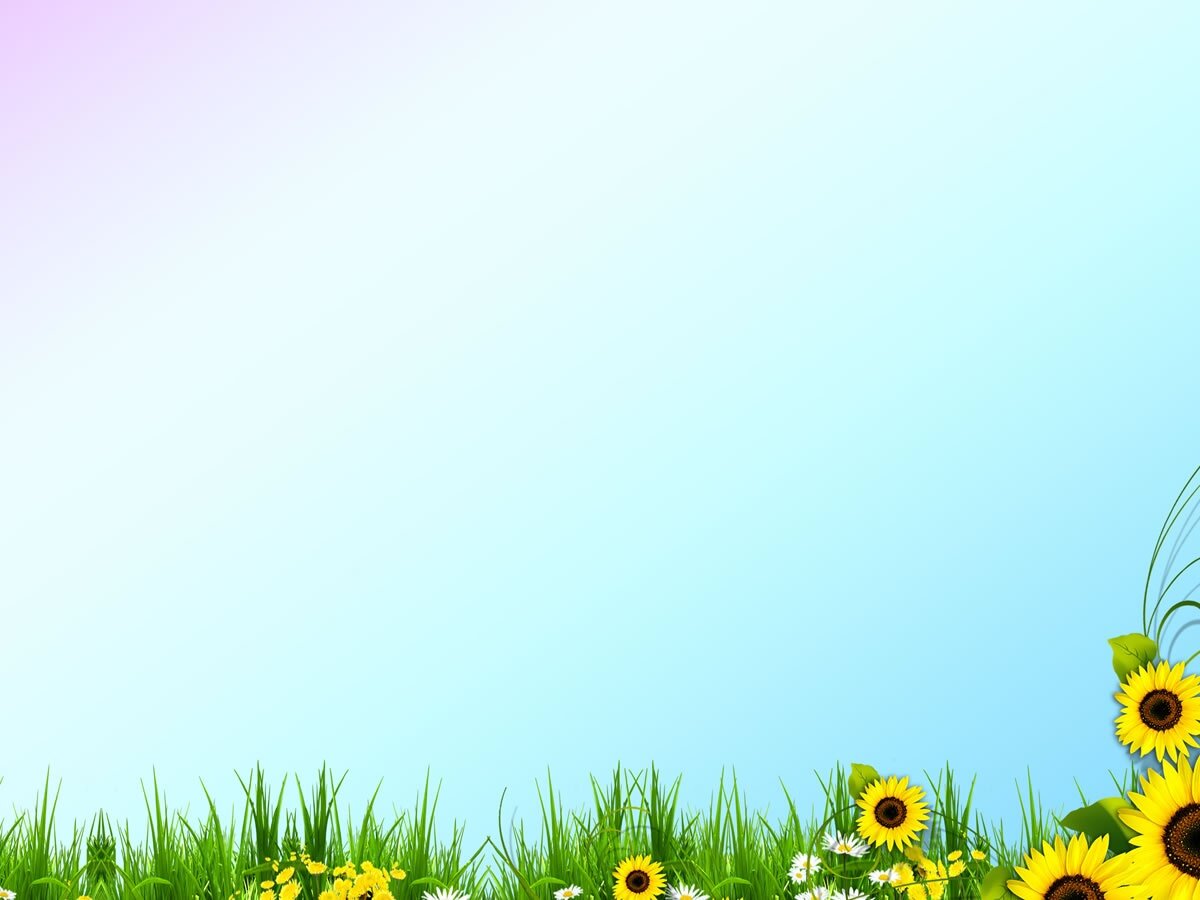 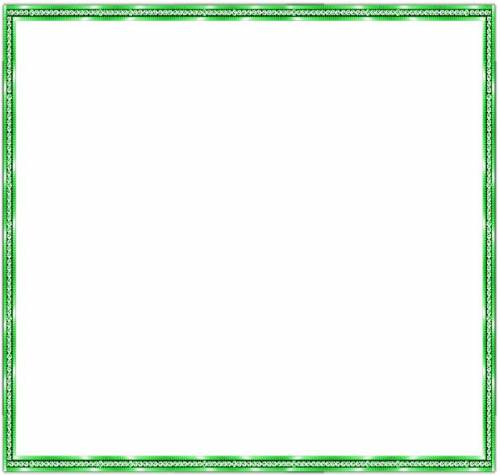 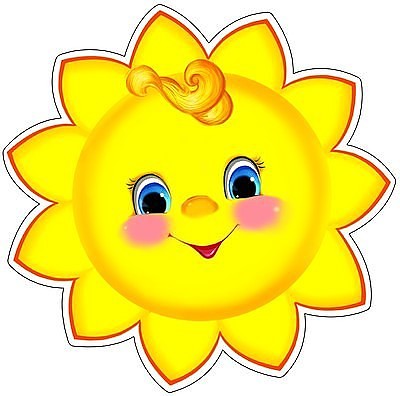 Индюшиная семья
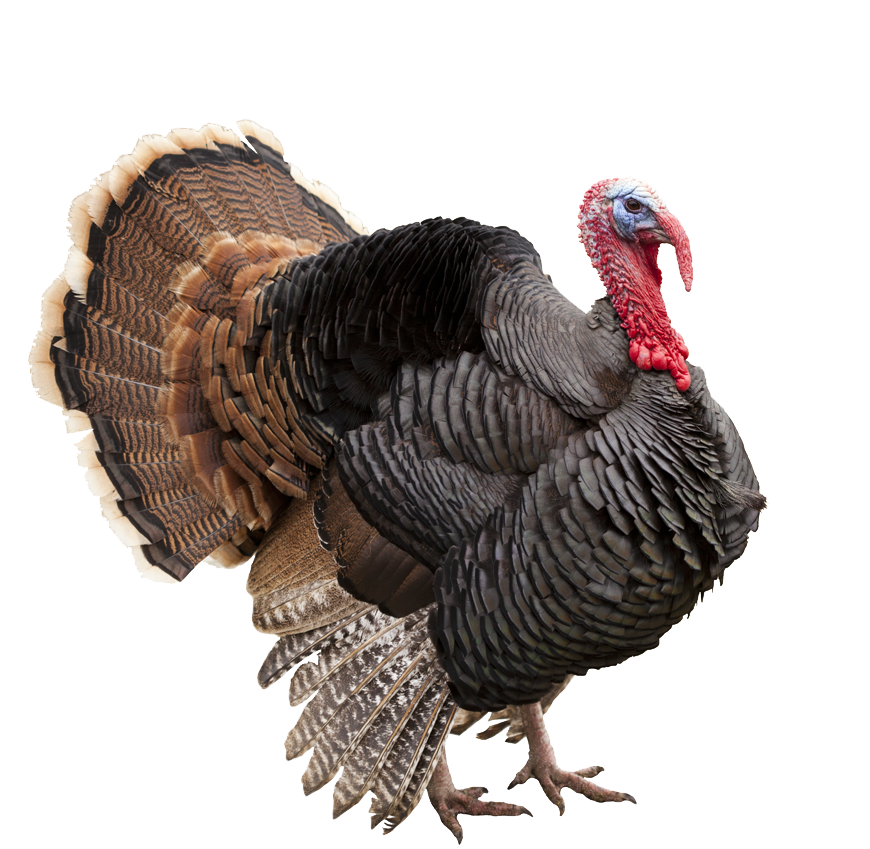 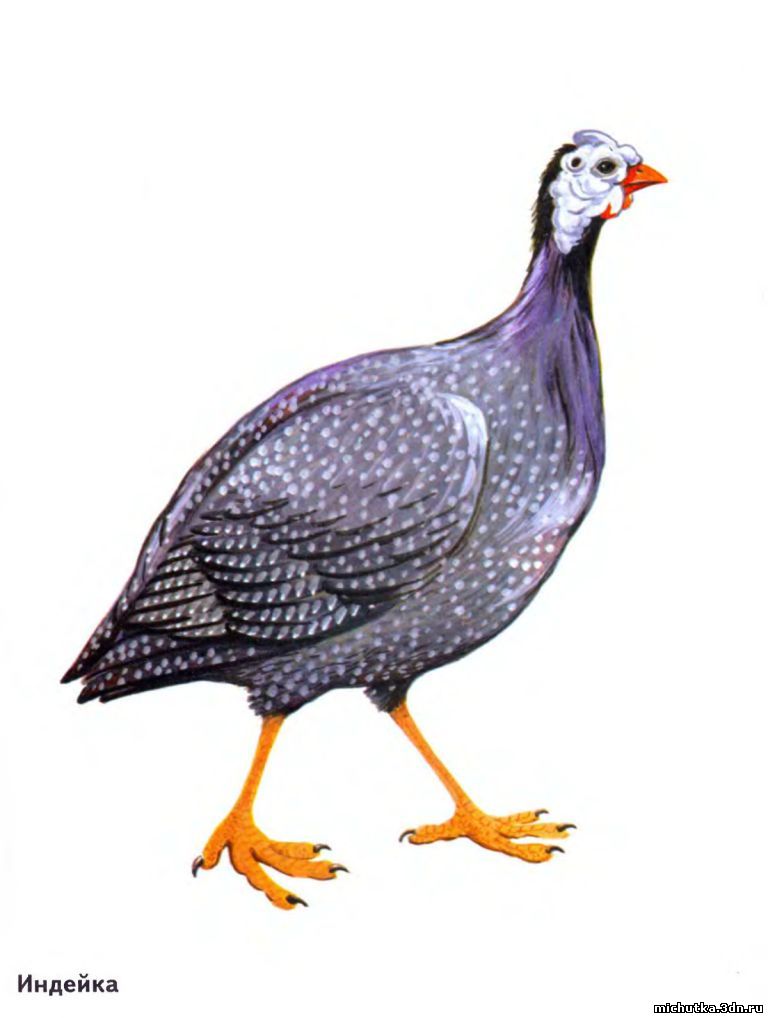 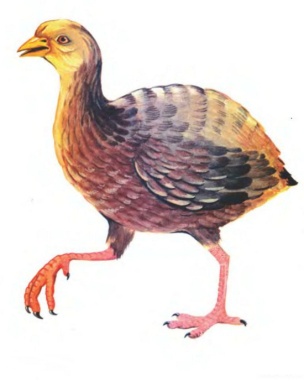 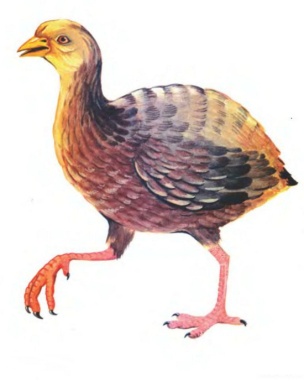 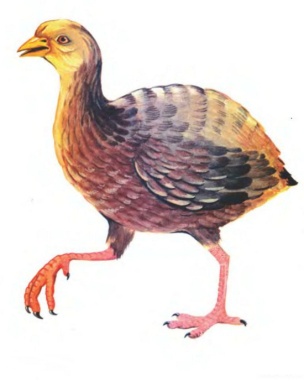 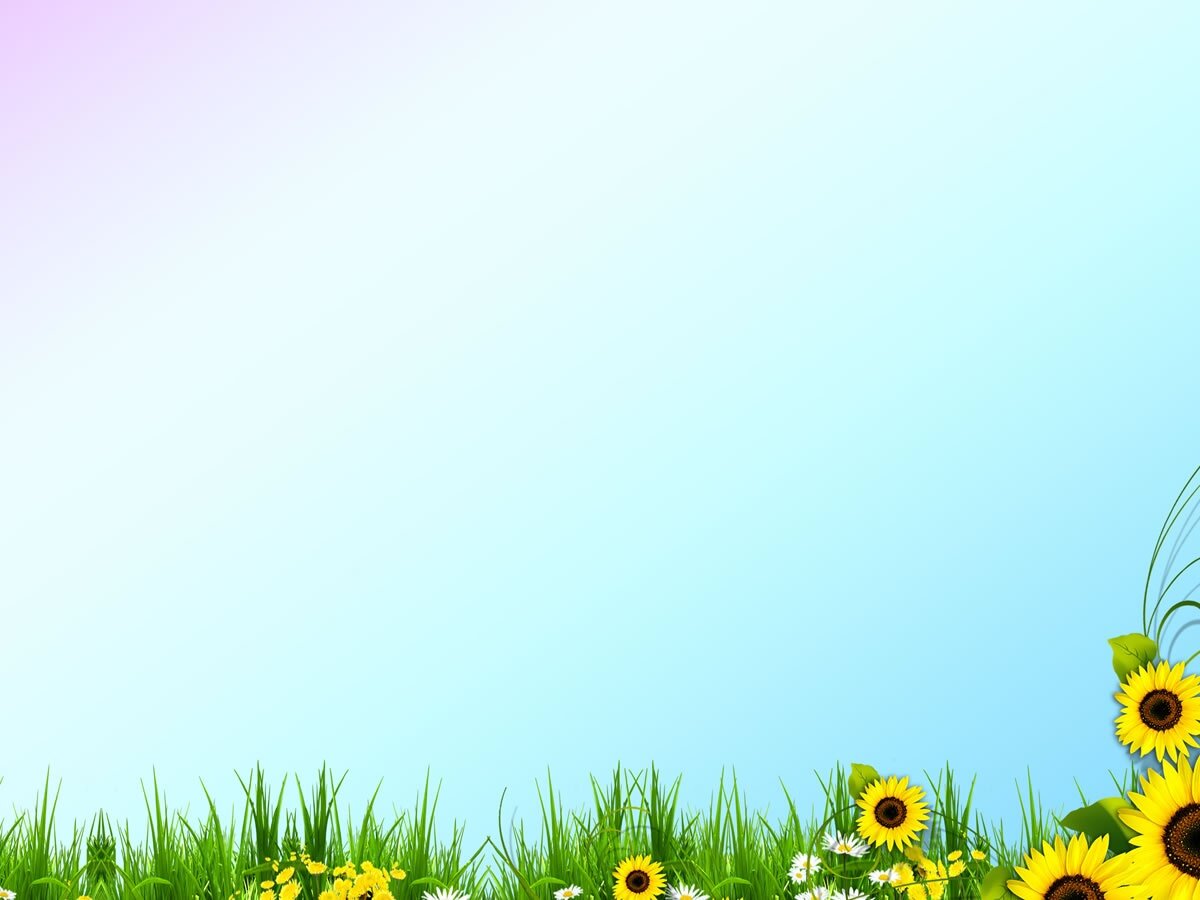 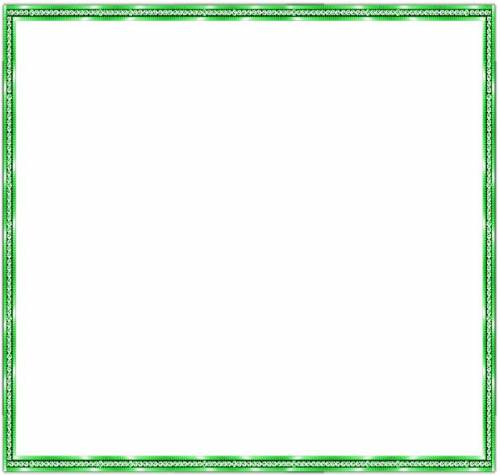 Какую пользу приносят домашние птицы человеку?
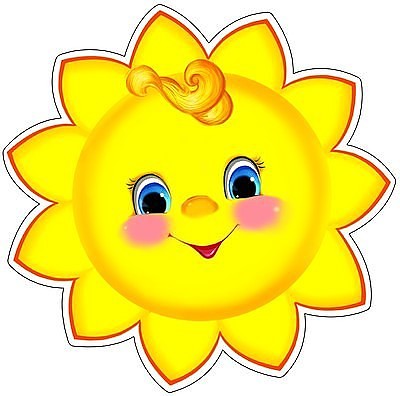 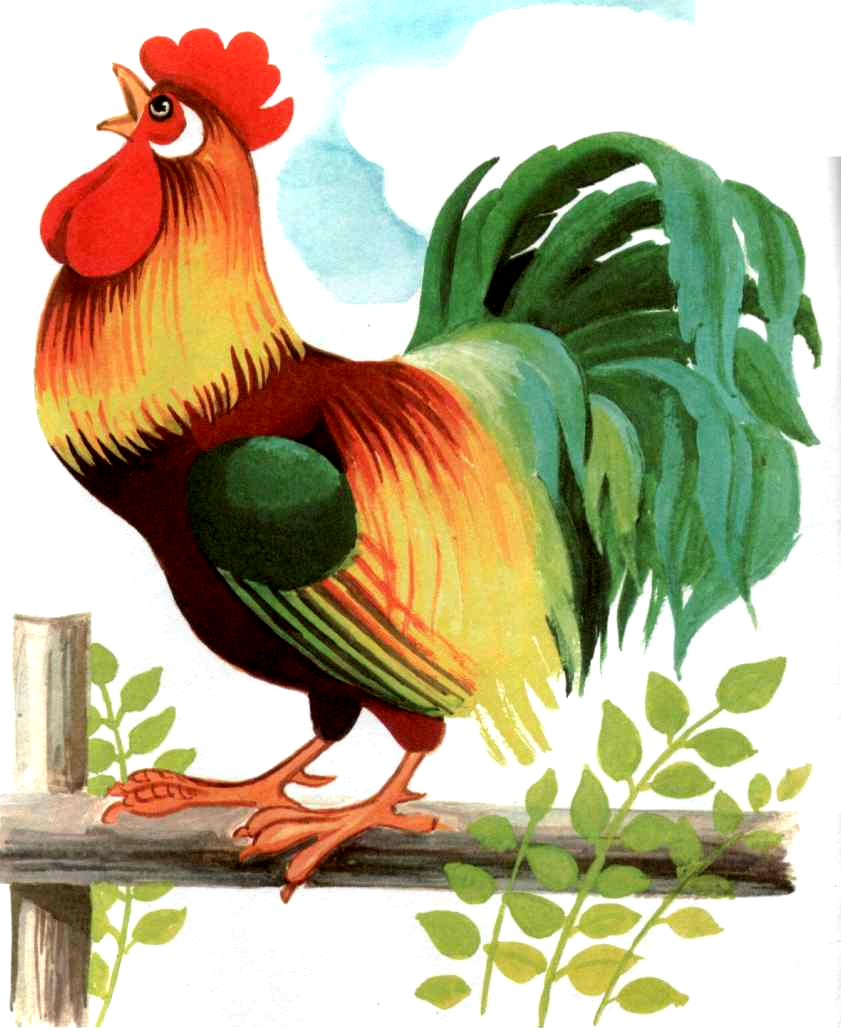 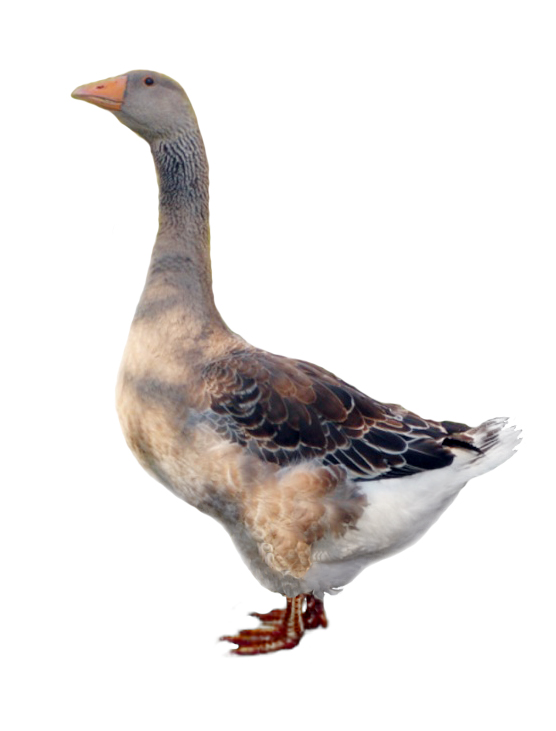 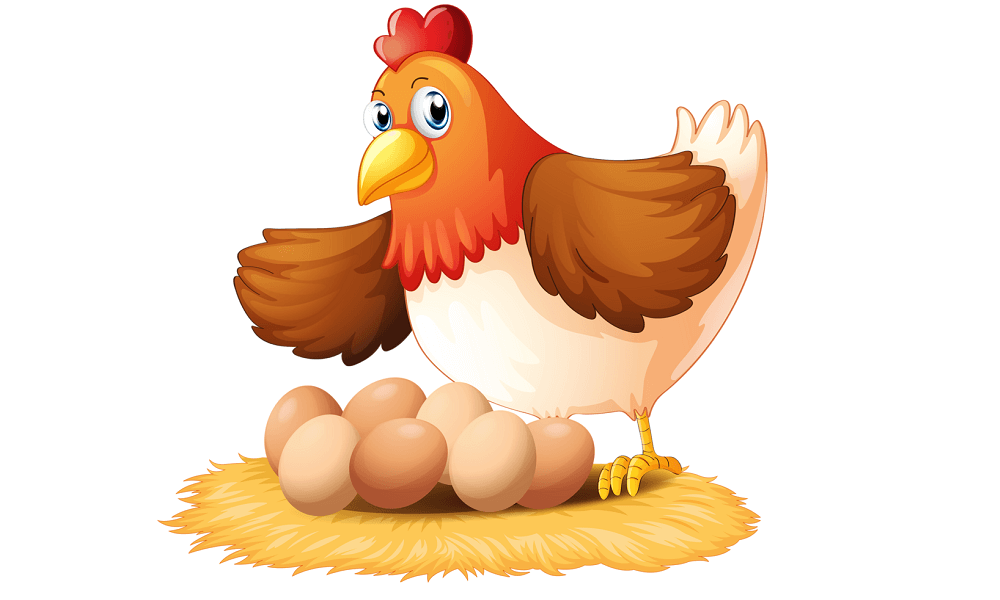 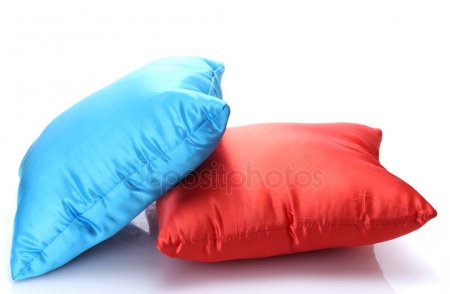 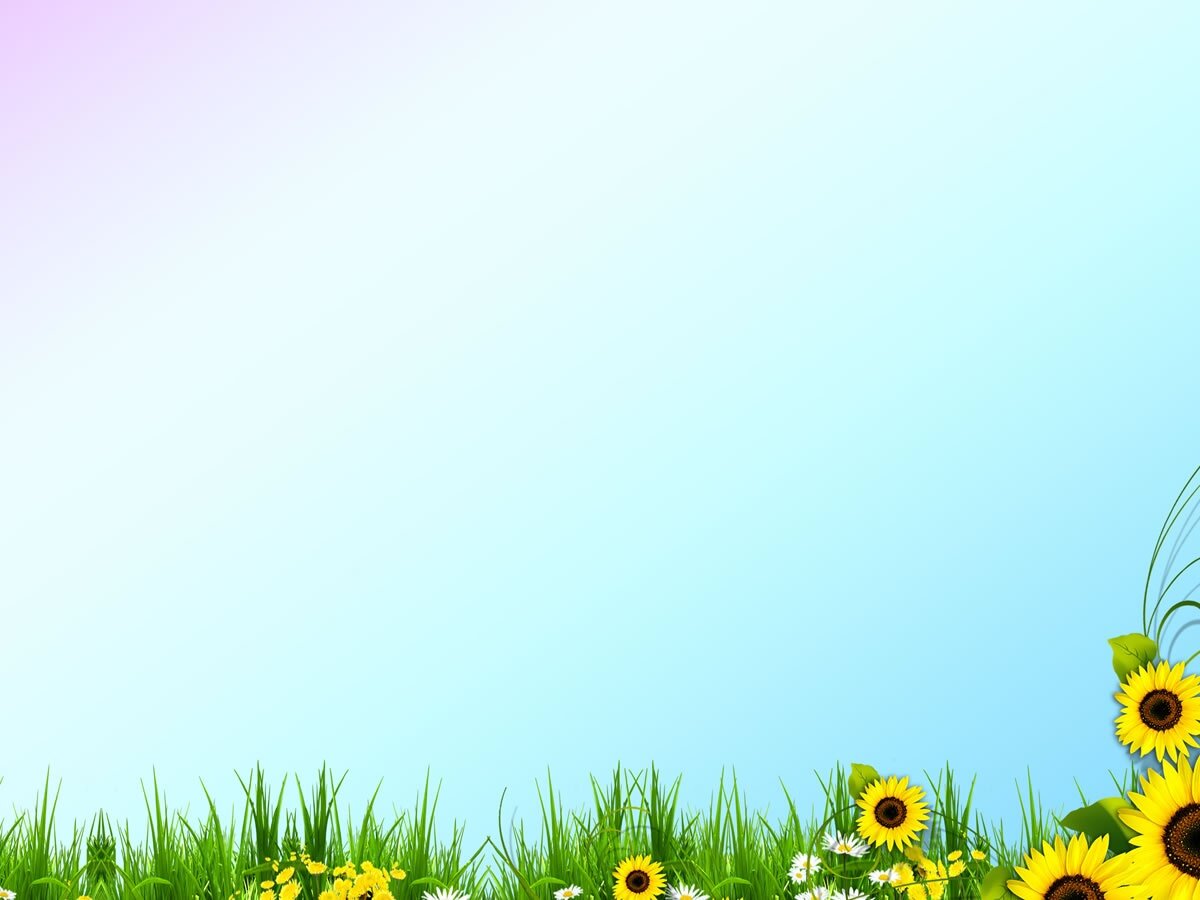 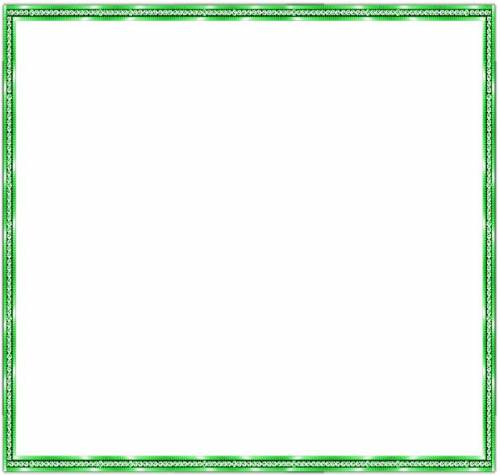 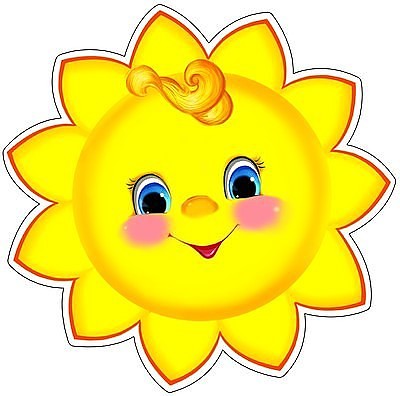 Как человек заботиться о домашних птицах?
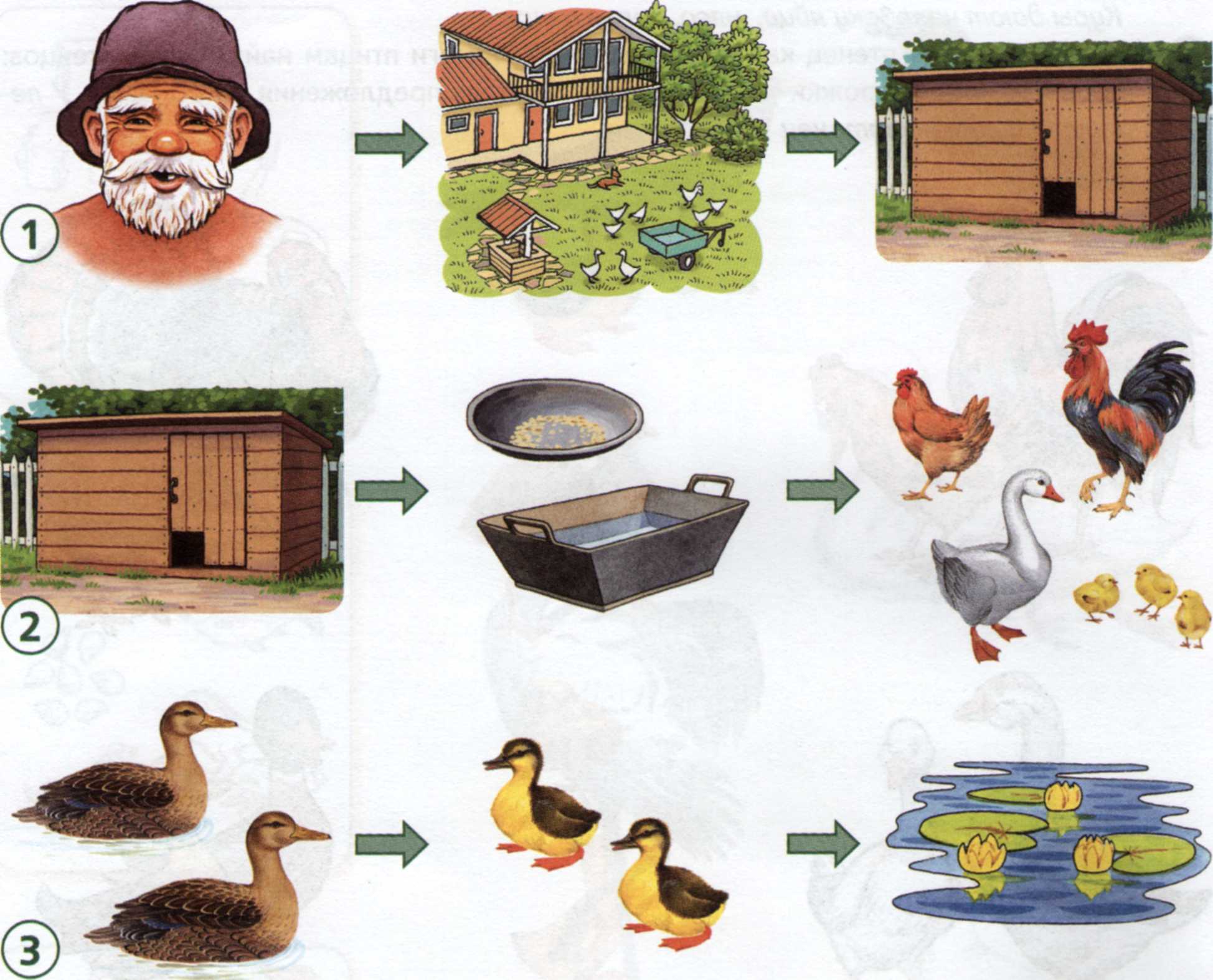 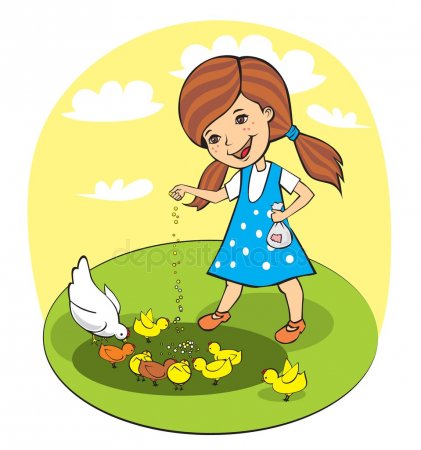 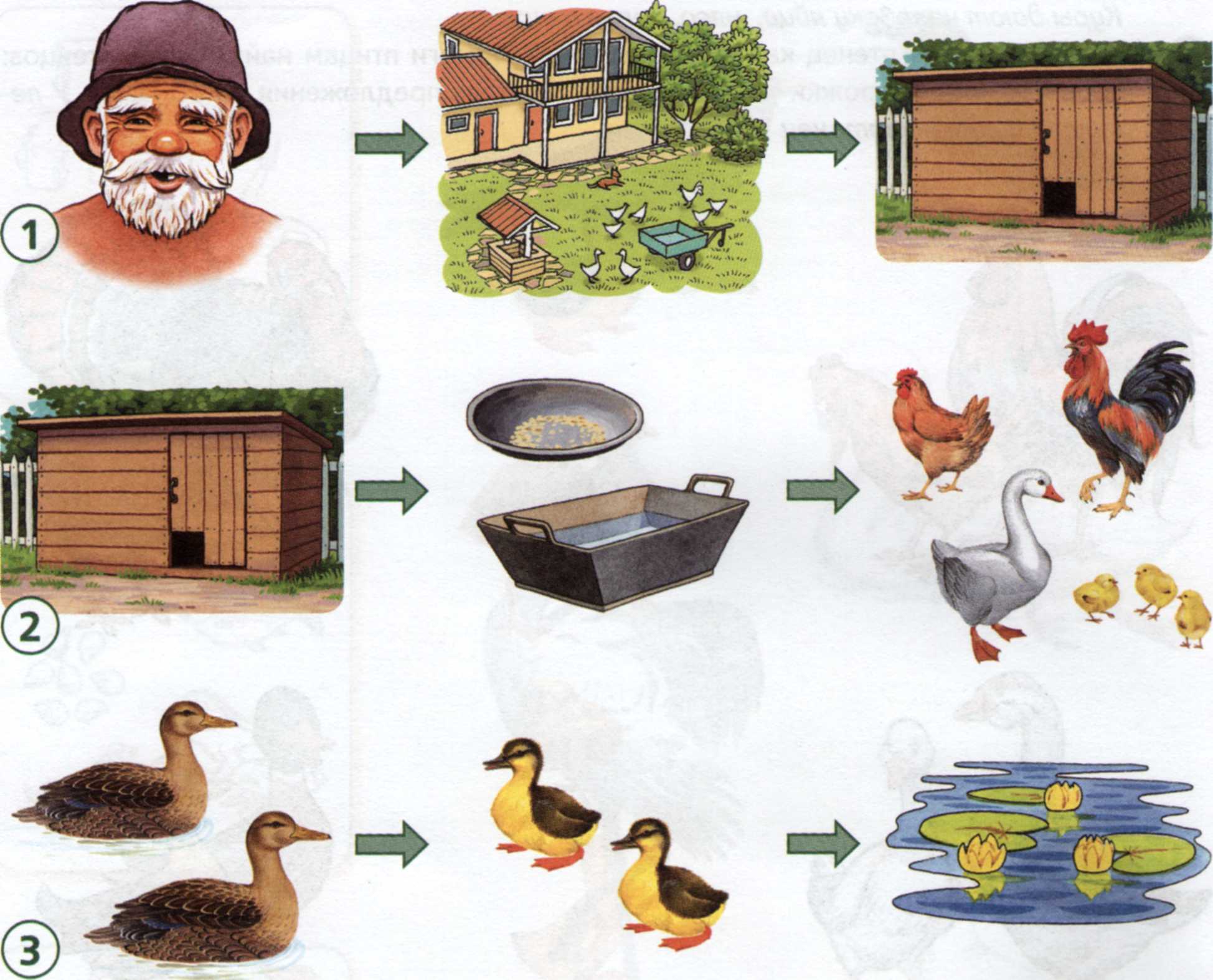